State-of-charge Segment Production Cost and Bidding Model for Energy Storage
Ningkun Zheng1, Xin Qin2, Di Wu3, Gabe Murtaugh4, Bolun Xu1, 

1Columbia University, New York, NY, 
2University of Cambridge, Cambridge, United Kingdom, 
3Pacific Northwest National Laboratory, Richland, WA,
4California ISO, Folsom, CA.
Motivation
The amount of battery capacity increased significantly
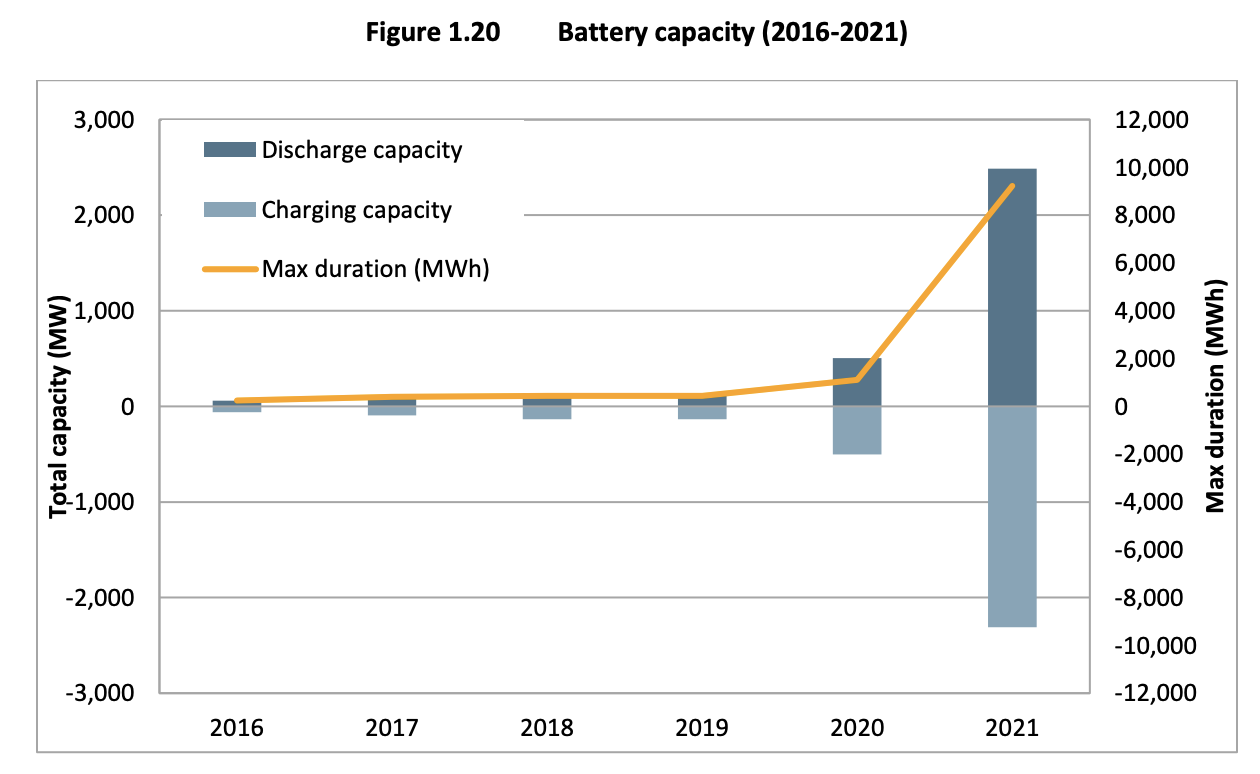 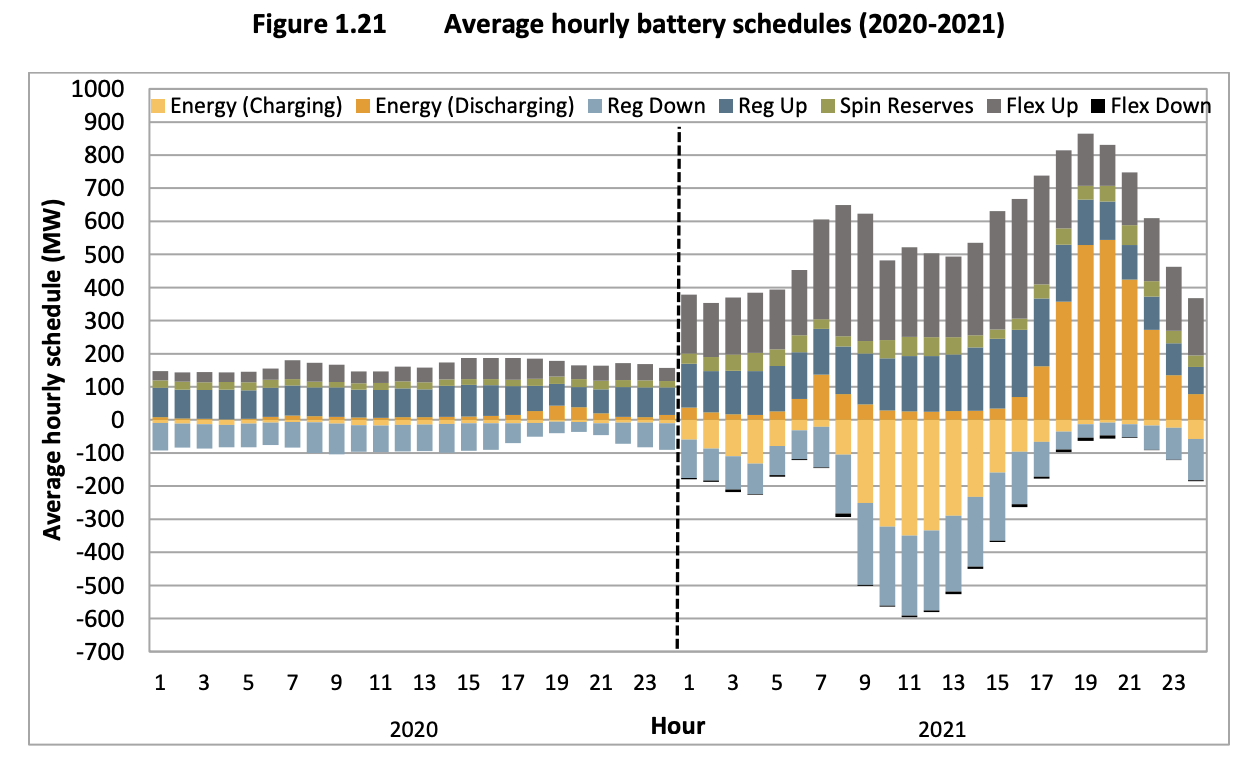 Hildebrandt, Eric, et al. "2021 annual report on market issues & performance." California ISO Department of Market Monitoring (2022).
US Energy Information Administration. "Form EIA-860 Annual Electric Generator Report." (2022).
Motivation
Computation complexities in storage control and analytics
Nonlinear Storage Models
Dispatch Models
Uncertainty Models
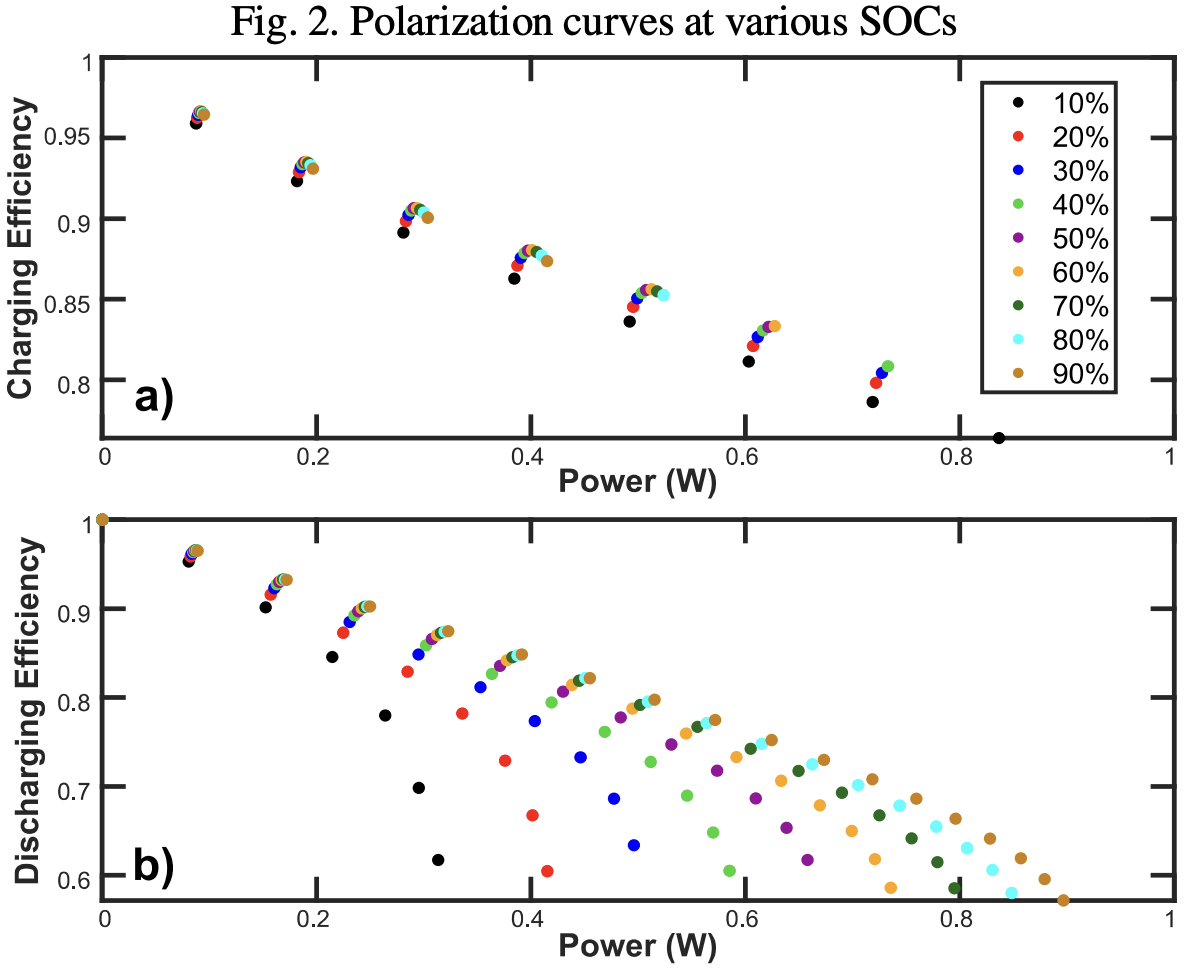 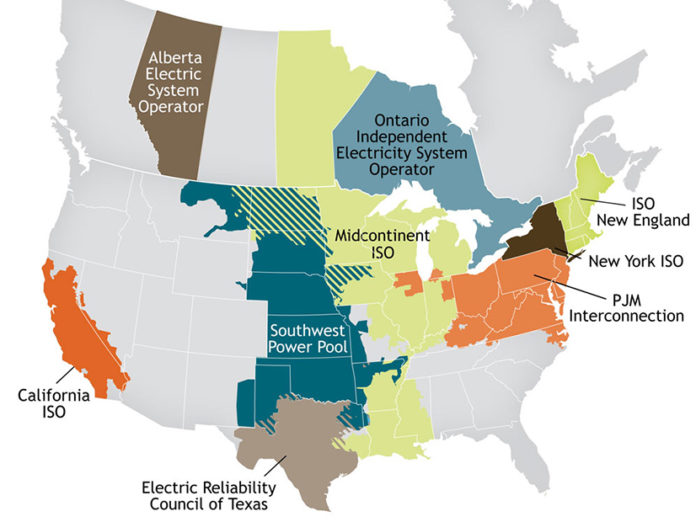 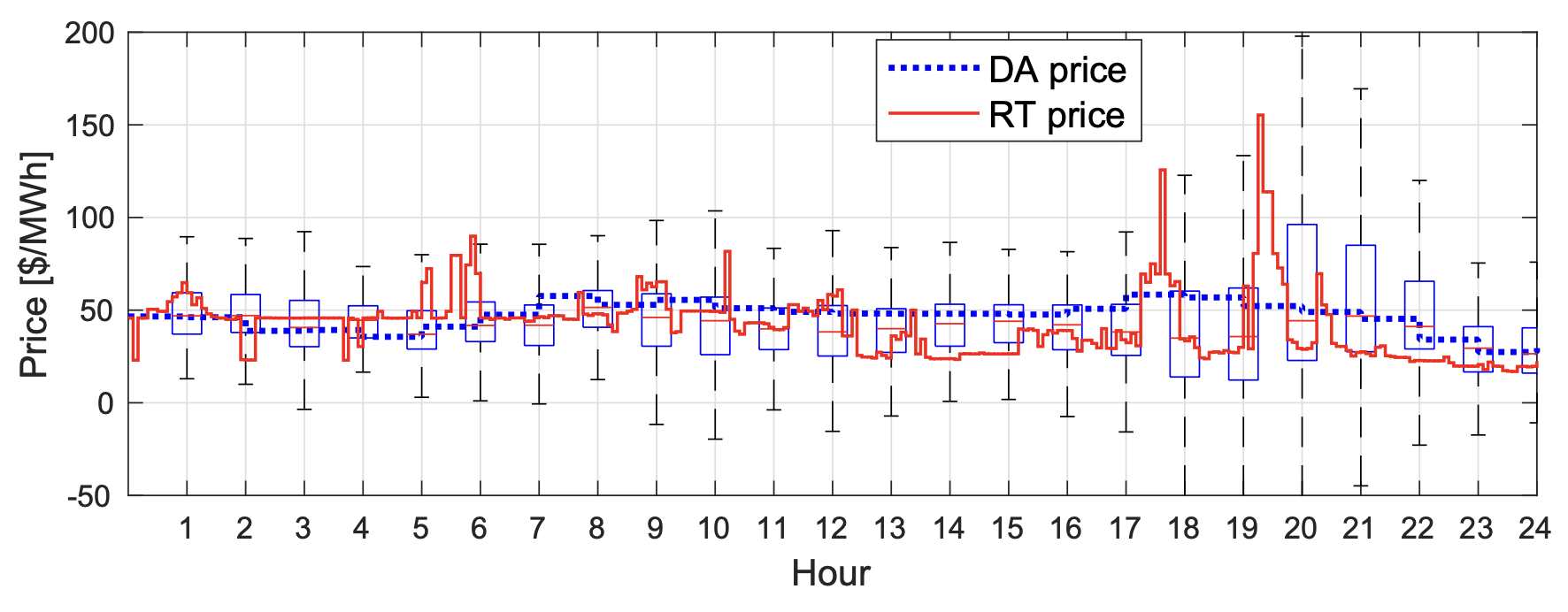 Xu, Bolun, Magnus Korpås, and Audun Botterud. "Operational Valuation of Energy Storage under Multi-stage Price Uncertainties." In 2020 59th IEEE Conference on Decision and Control (CDC), pp. 55-60. IEEE, 2020.
Chen, Yonghong, and Ross Baldick. "Battery storage formulation and impact on day ahead security constrained unit commitment." IEEE Transactions on Power Systems (2022).
Jafari, Mehdi, Kara Rodby, John Leonard Barton, Fikile Brushett, and Audun Botterud. "Improved energy arbitrage optimization with detailed flow battery characterization." In 2019 IEEE Power & Energy Society General Meeting (PESGM), pp. 1-5. IEEE, 2019.
Outline
Incorporating SoC dependent parameters and opportunity cost

Storage opportunity cost calculation using dynamic programming

CAISO and ISO-NE case studies

Conclusion and future direction
Dispatch and Bidding Analysis
Include Storage into Single-Period Economic Dispatch
SoC-segment Market Model
Charge and discharge bids depend on SoC
(being proposed in CAISO)
Existing Single Segment Bids
Storage submits one bid to charge 
and one bid to discharge
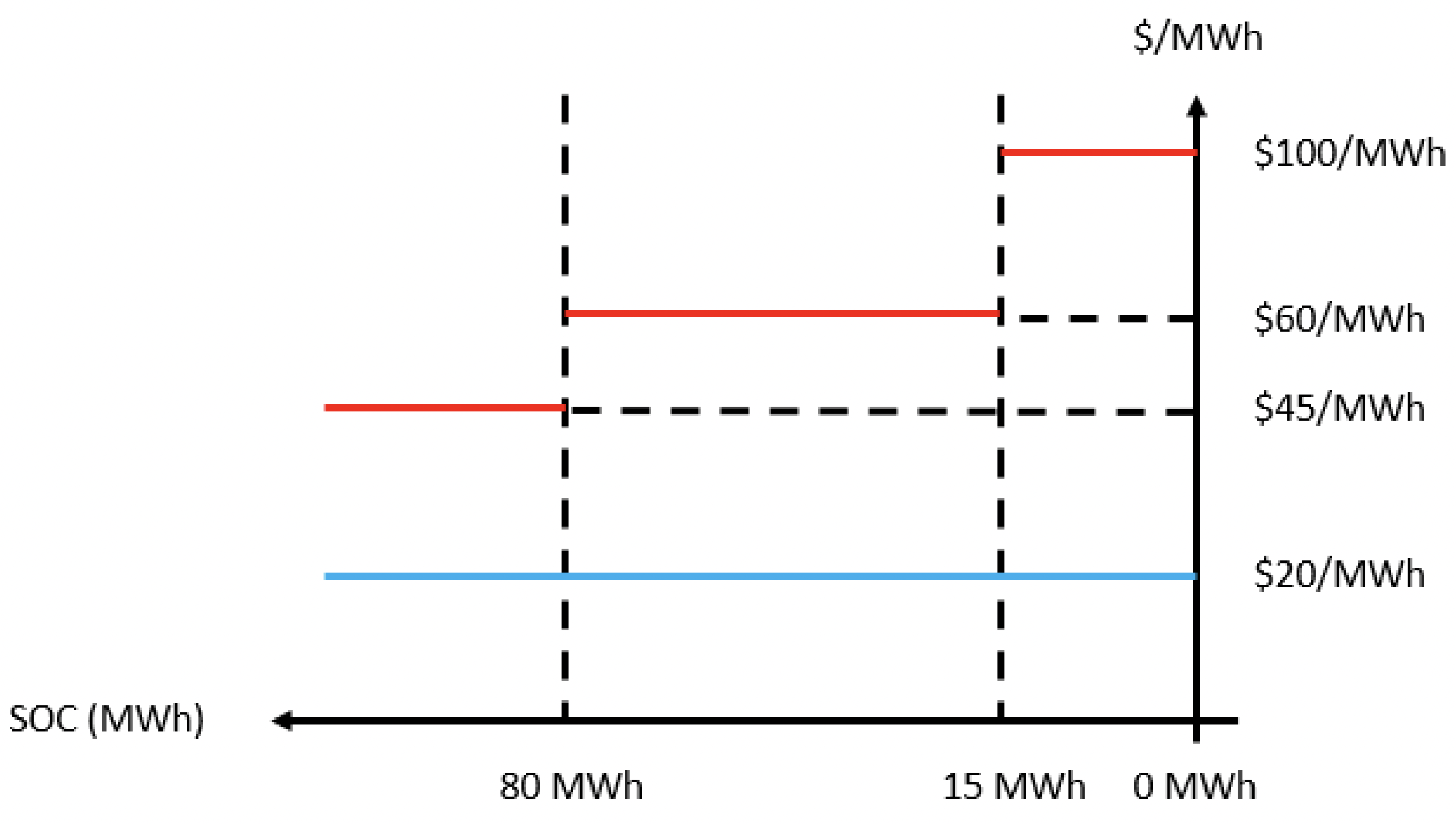 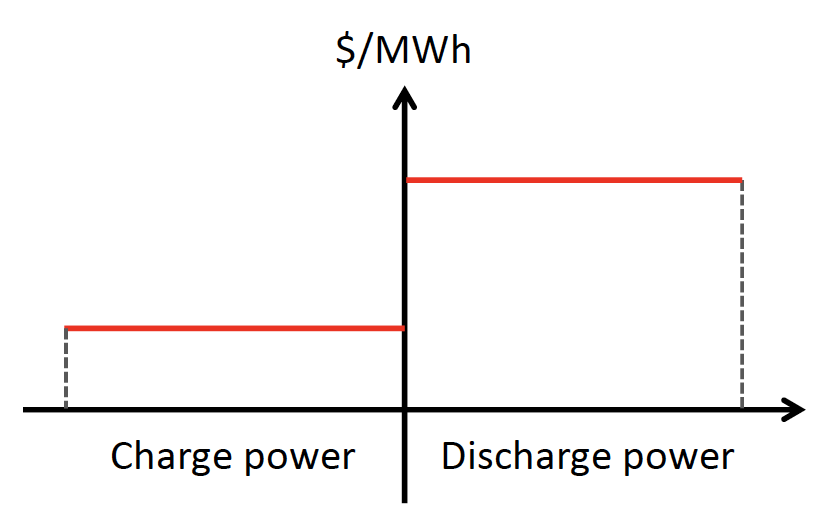 SoC Dependent Parameters
Power rating, efficiency, and discharge cost depends on SoC
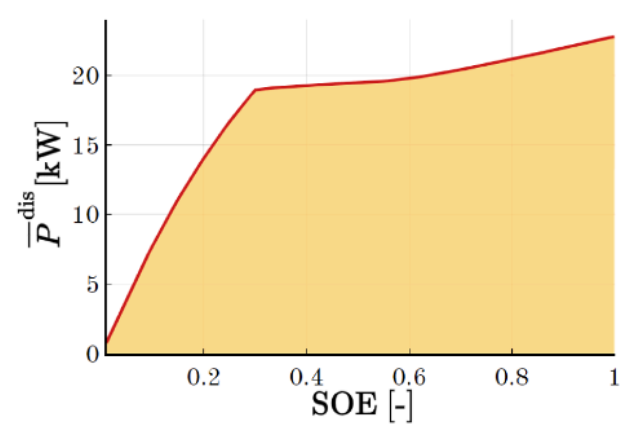 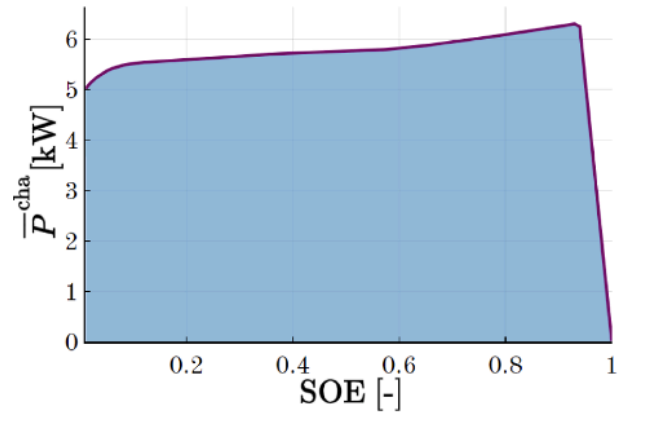 Alvaro Gonzalez-Castellanos, David Pozo, and Aldo Bischi. 2020. Detailed Li-ion battery characterization model for economic operation. International Journal of Electrical Power & Energy Systems 116 (2020), 105561. https://doi.org/10.1016/j.ijepes.2019.105561
SoC Dependent Parameters
Power rating, efficiency, and discharge cost depends on SoC
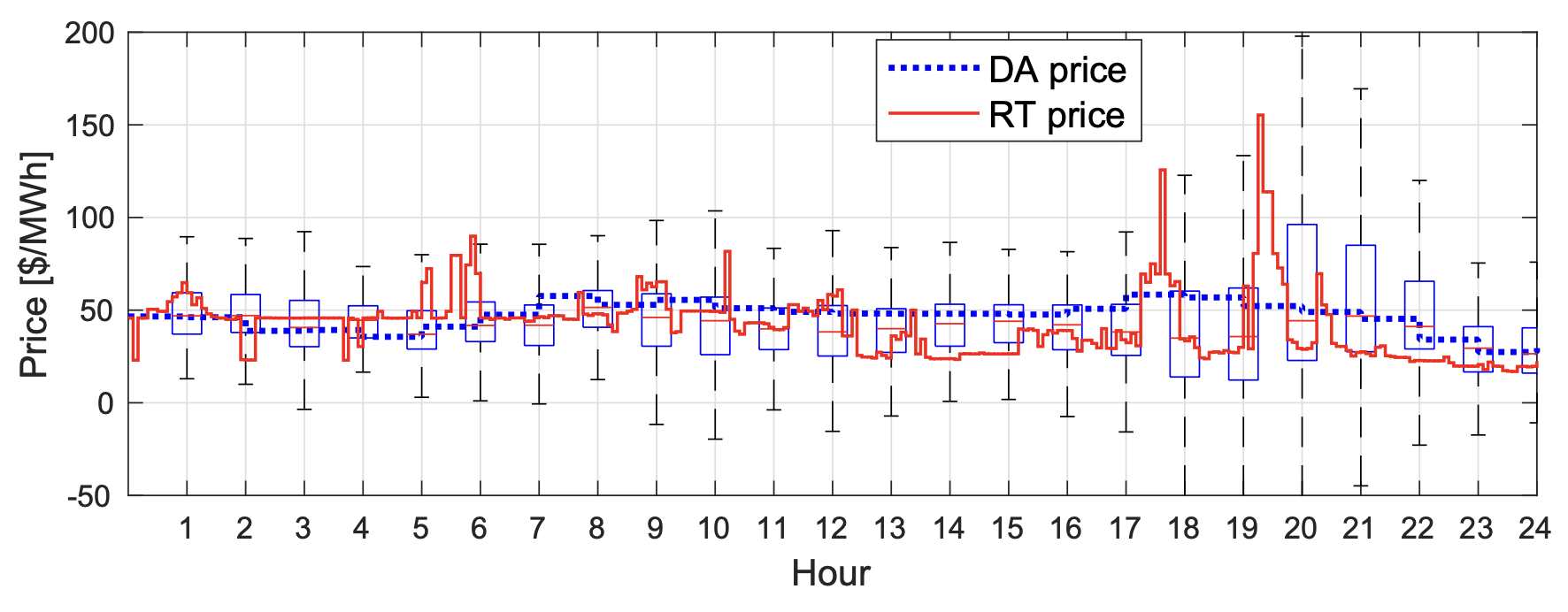 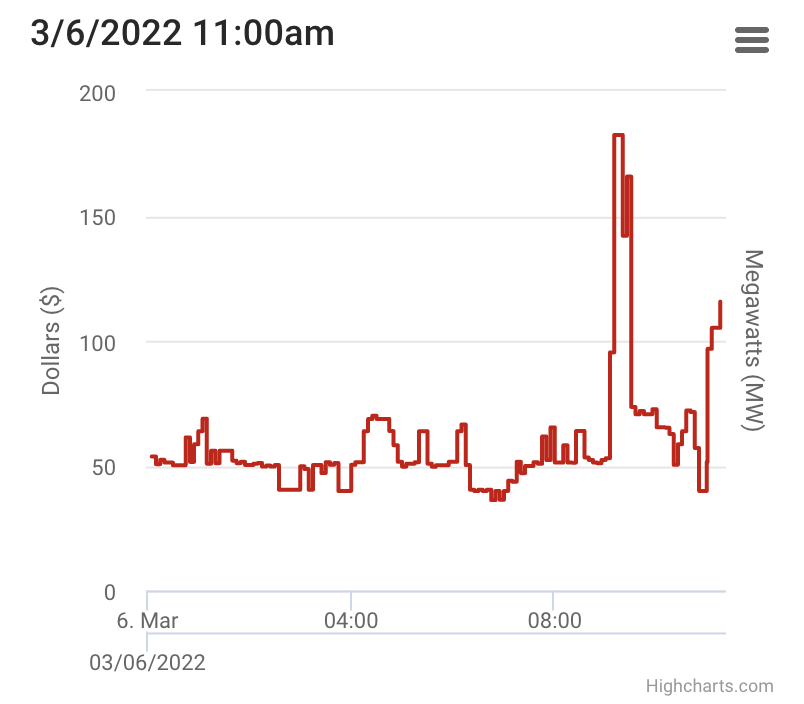 Arbitrage
Storage Model
Bidding
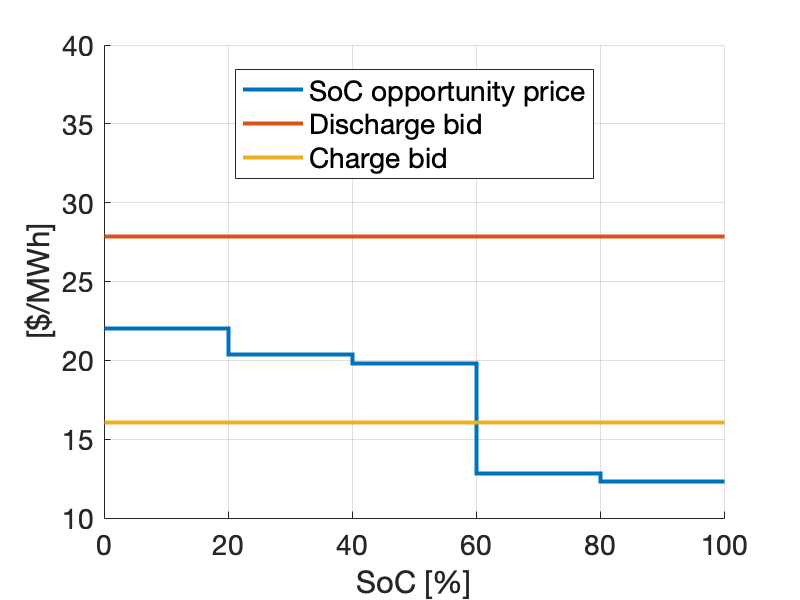 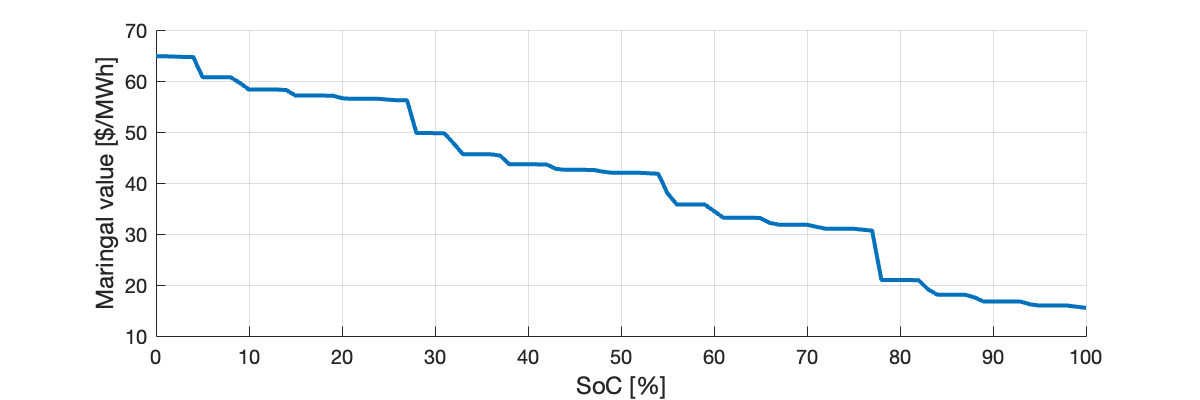 Opportunity Value Function (Derivative)
Solution Algorithm
Solution Algorithm
Formulation
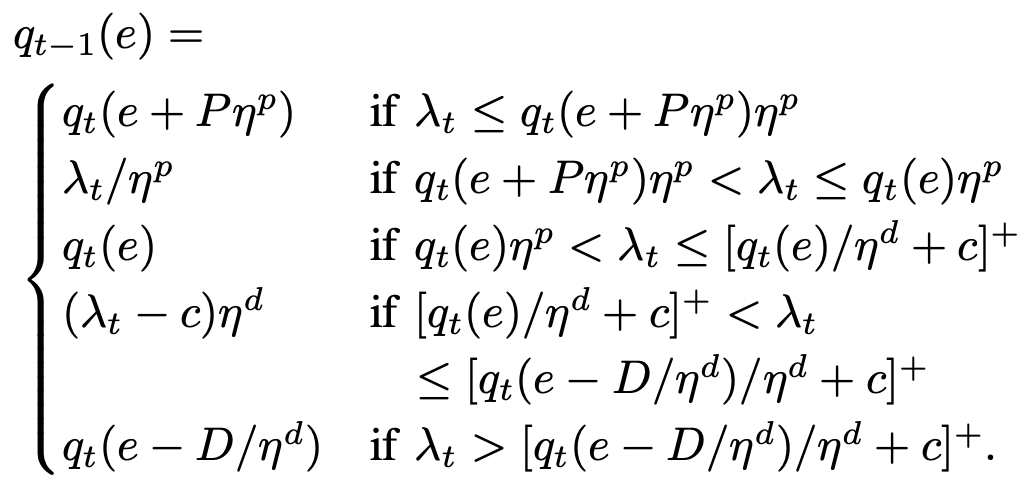 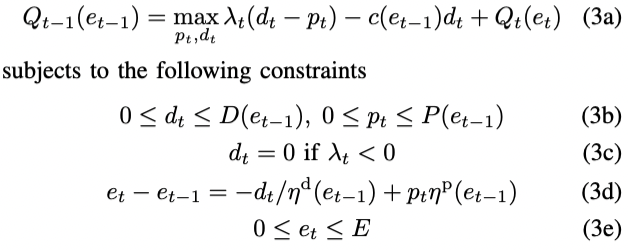 Proof using KKT conditions: 
Xu, Bolun, Magnus Korpås, and Audun Botterud. "Operational Valuation of Energy Storage under Multi-stage Price Uncertainties.“ 
In 2020 59th IEEE Conference on Decision and Control (CDC), pp. 55-60. IEEE, 2020.
Optimal Bid Generation
Use dynamic programming value function to generate optimal bids
Profit maximization:
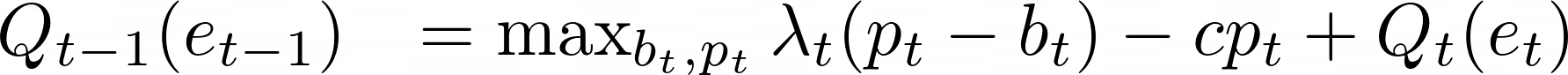 Cost – To be engineered into bids
Revenue
SoC constraints:
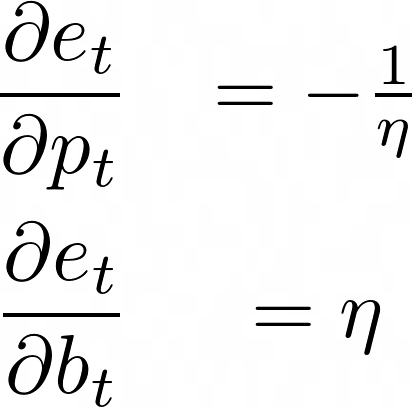 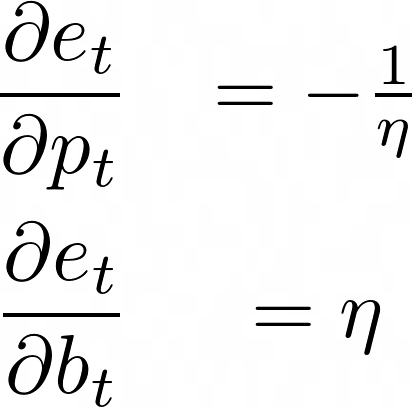 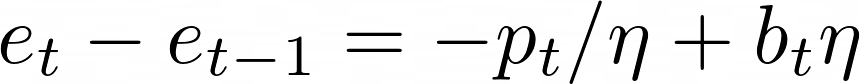 Discharge curve
Charge curve
Storage cost curve:
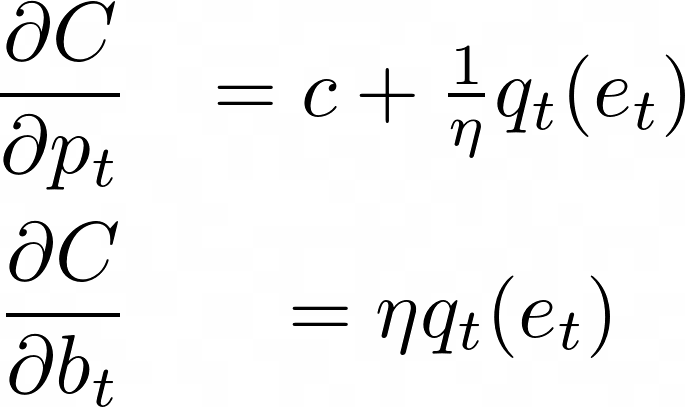 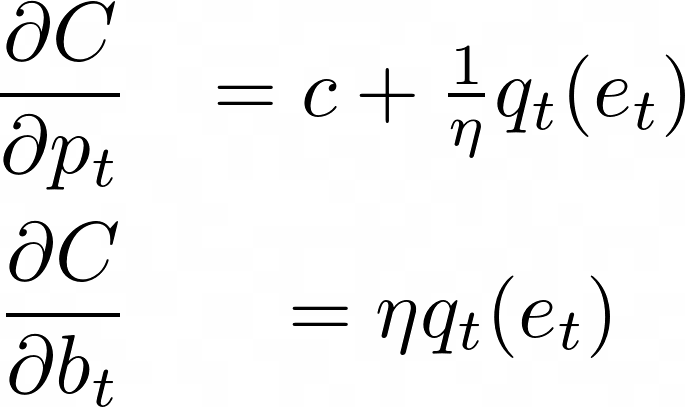 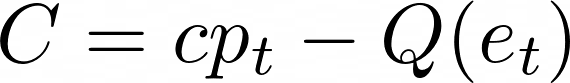 Optimal Bid Generation
Generate bids based on price forecasts and storage parameters
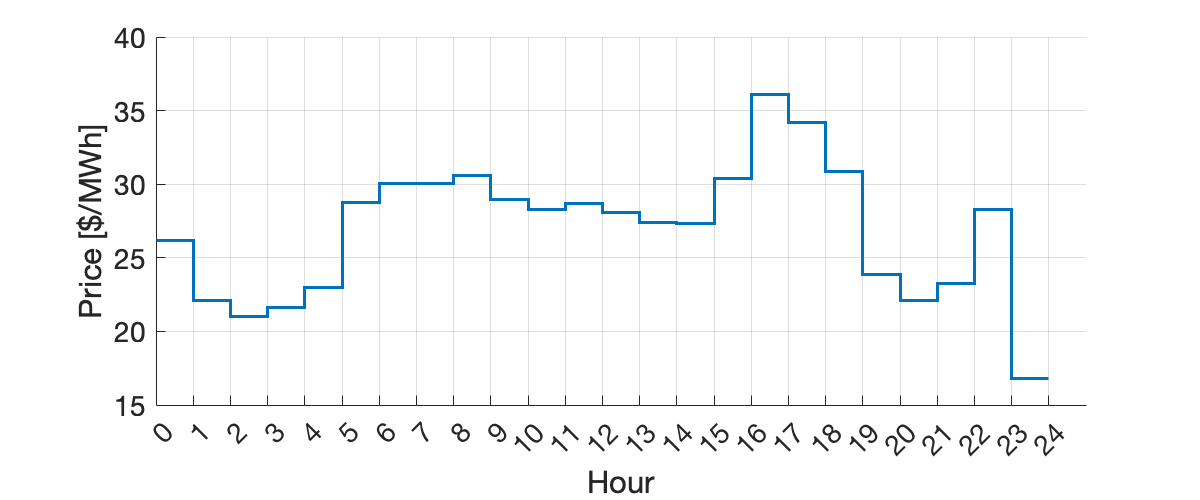 Storage parameters:

4 Hour duration
85% round-trip eff.
10$/MWh discharge cost
+
Solve dynamic programming 
(<1ms computation time)
5-seg bid (SoC bids)
1-seg bid (existing bids)
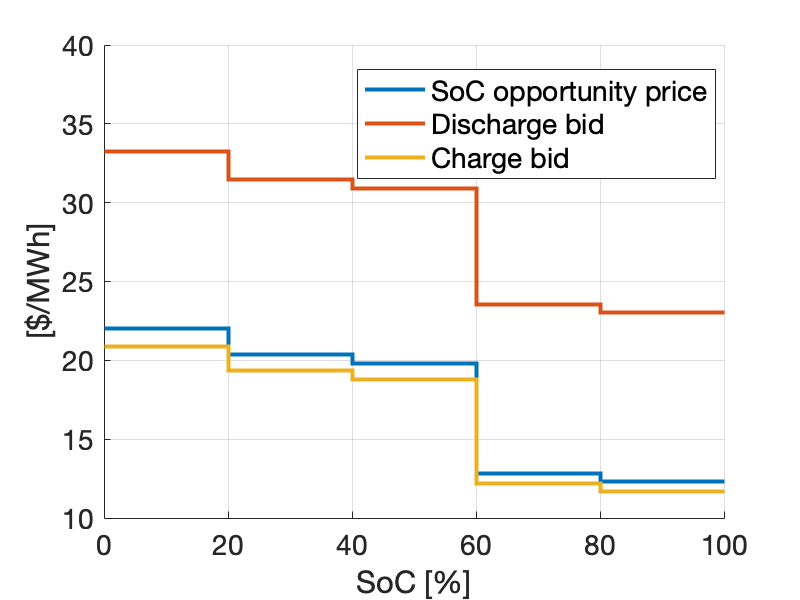 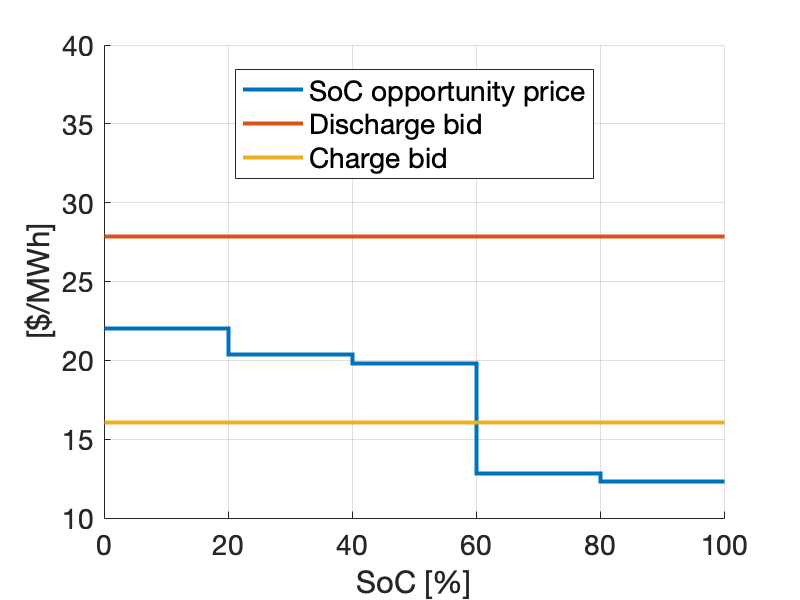 Case Study
Price Taker

Won’t affect market price

Arbitrage profitability

With/without SoC dependent parameters
Price Influencer

Influence market price

System operational cost

Electricity price
Price Taker Case Study
CA Walnut 2016 / Perfect forecast / Single period dispatch
Hour-ahead bidding
Storage submits same bids for one hour, cleared 12 times (5-minute)
Solution time shown for full year simulation
Multi (Benchmark): Multi-period LP no bidding model
RTD-5: 5-segment model
RTD-1: 1-segment model
SoC Independent storage models (constant parameters)
5-segment model improves profits by 10%
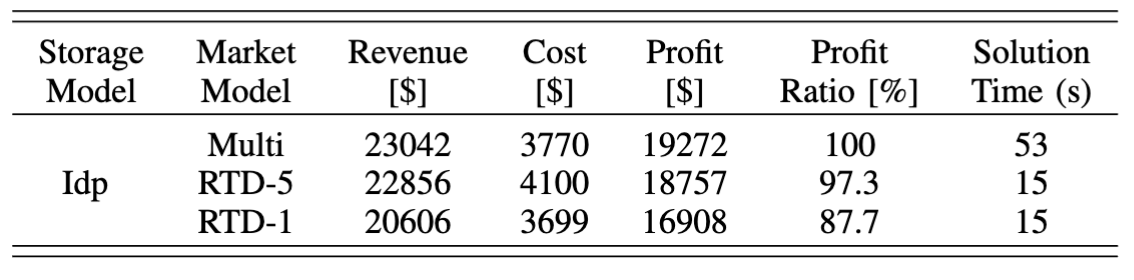 Price Taker Case Study
Market Dispatch Performance for SoC Dependent Storage Model
Charge rating
Discharge rating
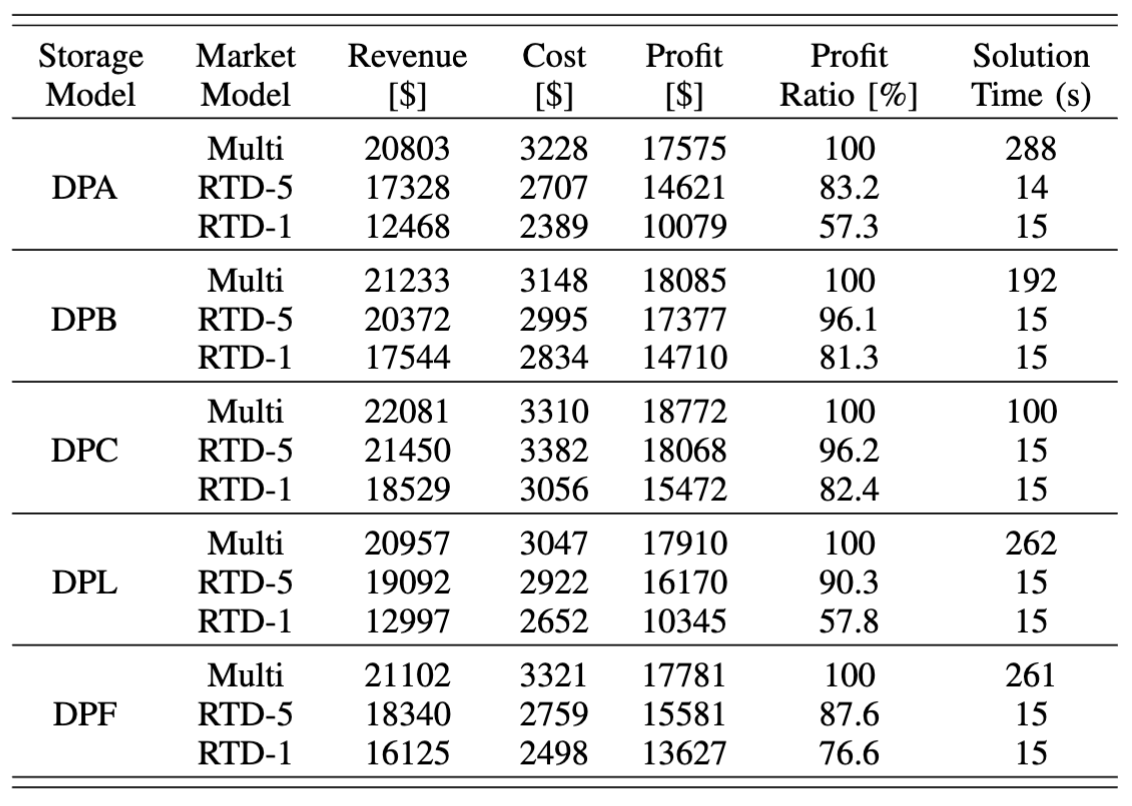 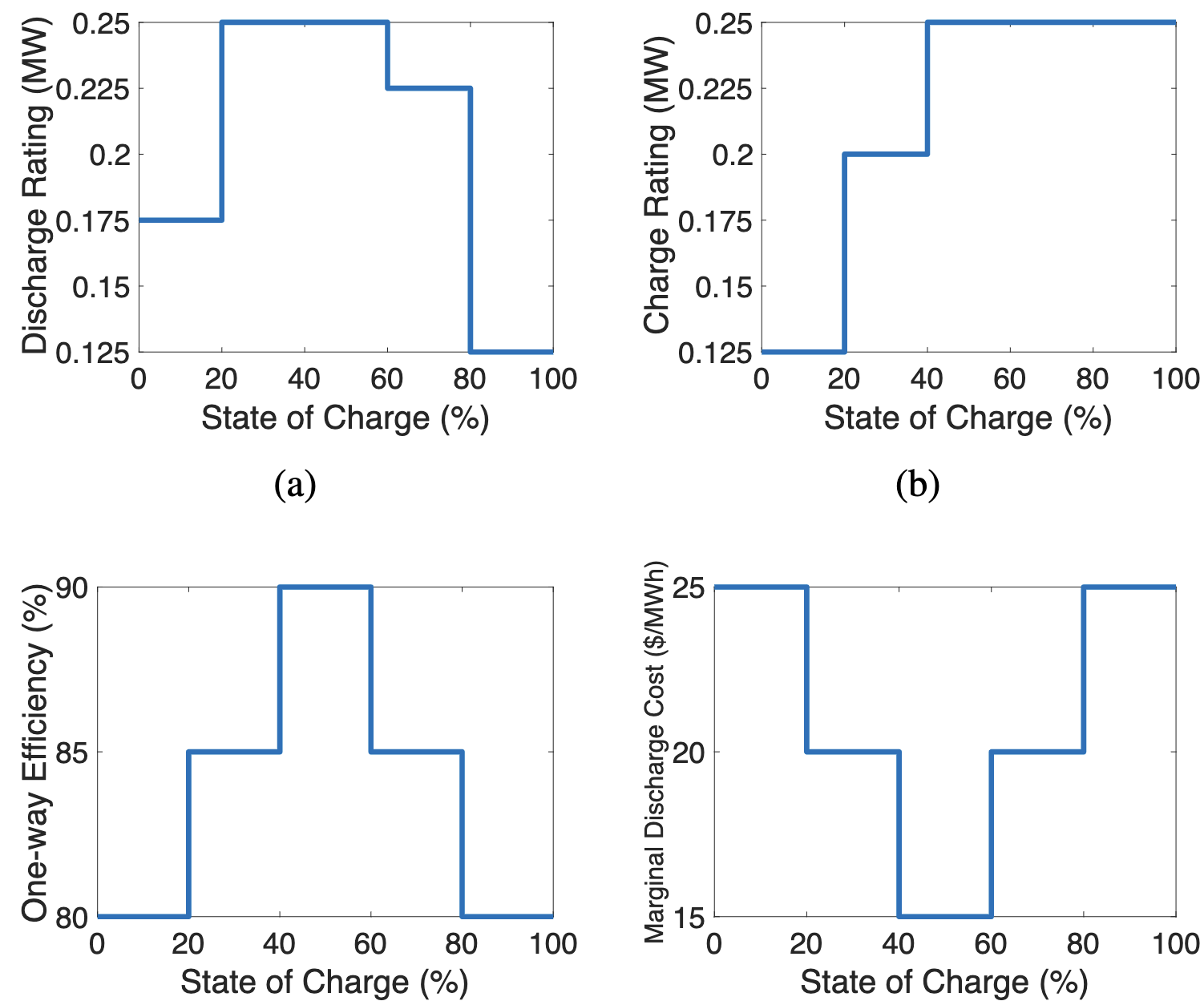 Efficiency
Discharge cost
Price Influencer Case Study
ISO-NE test system, Real-time market, 4 hour storage
https://arxiv.org/pdf/2207.07221.pdf
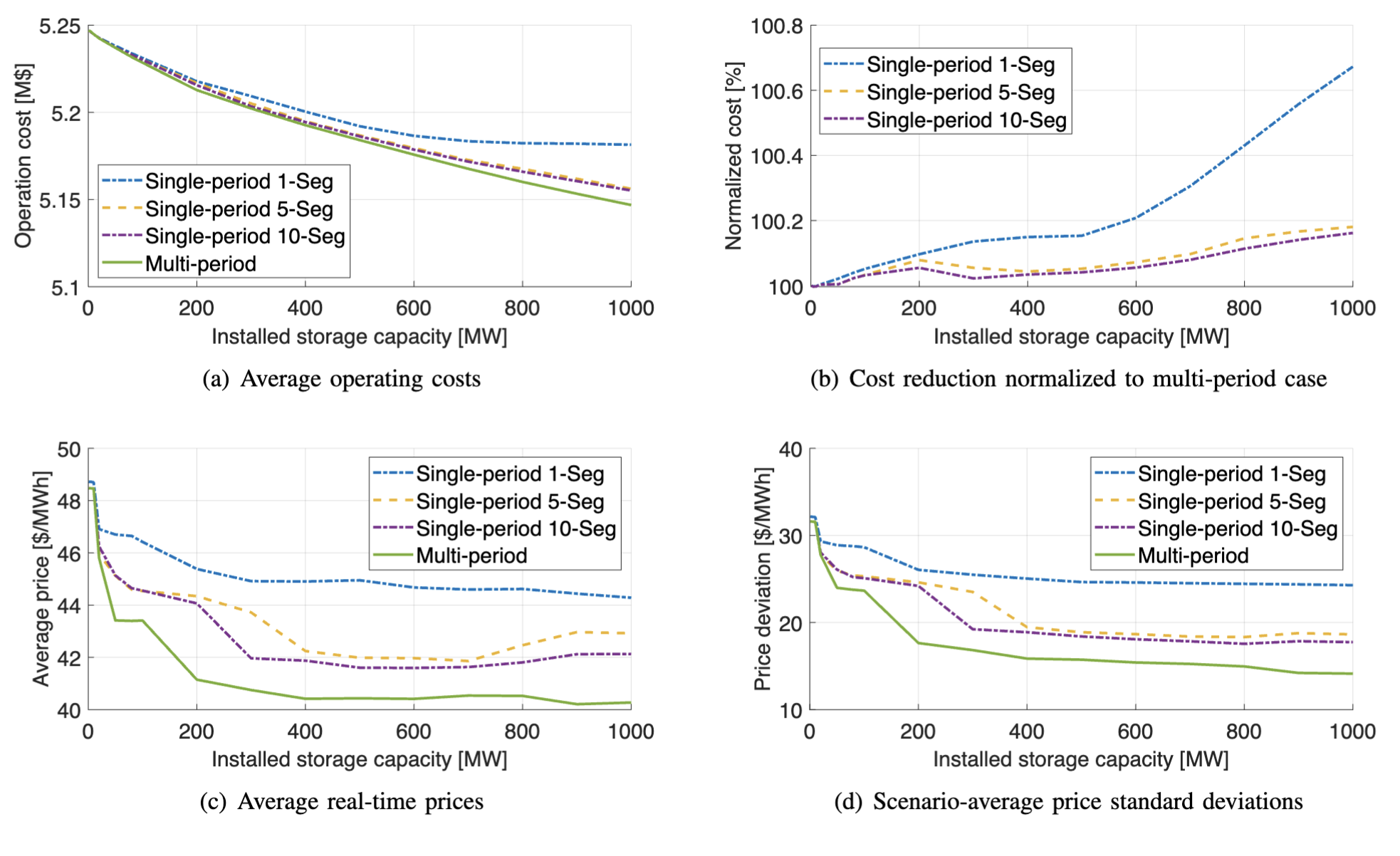 Conclusion and Future Directions
Computational efficient dynamic programming provides a foundation for storage control, bidding, and integration analysis

Improve solution to storage model with state of charge dependent parameters

Incorporate uncertainties in integration analysis

Investigate implications of different market regulations
Uncertainty in Price
65% to 90% profit ratio with extreme computational speed
2-year training in 2mins – 210,240 time steps
1-year testing in 10secs – 105,120 time steps
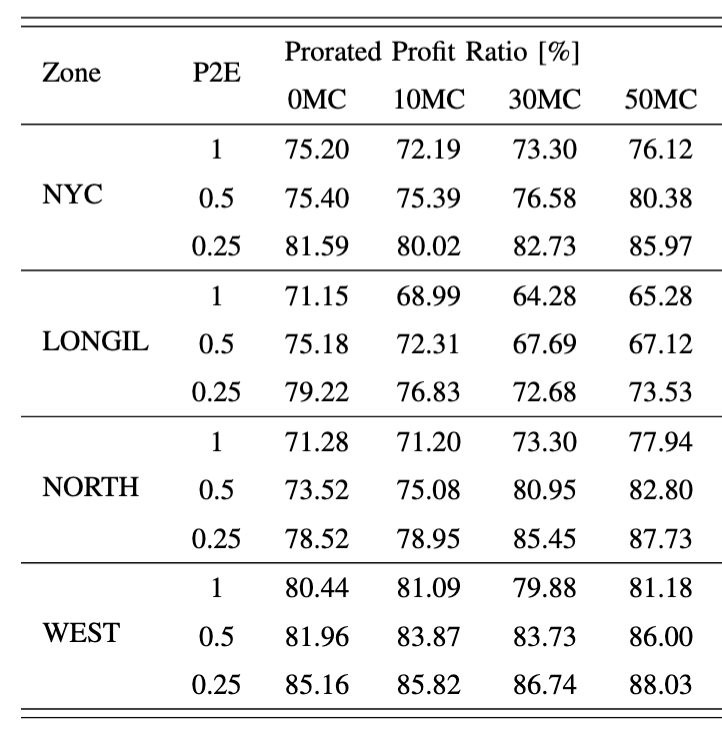 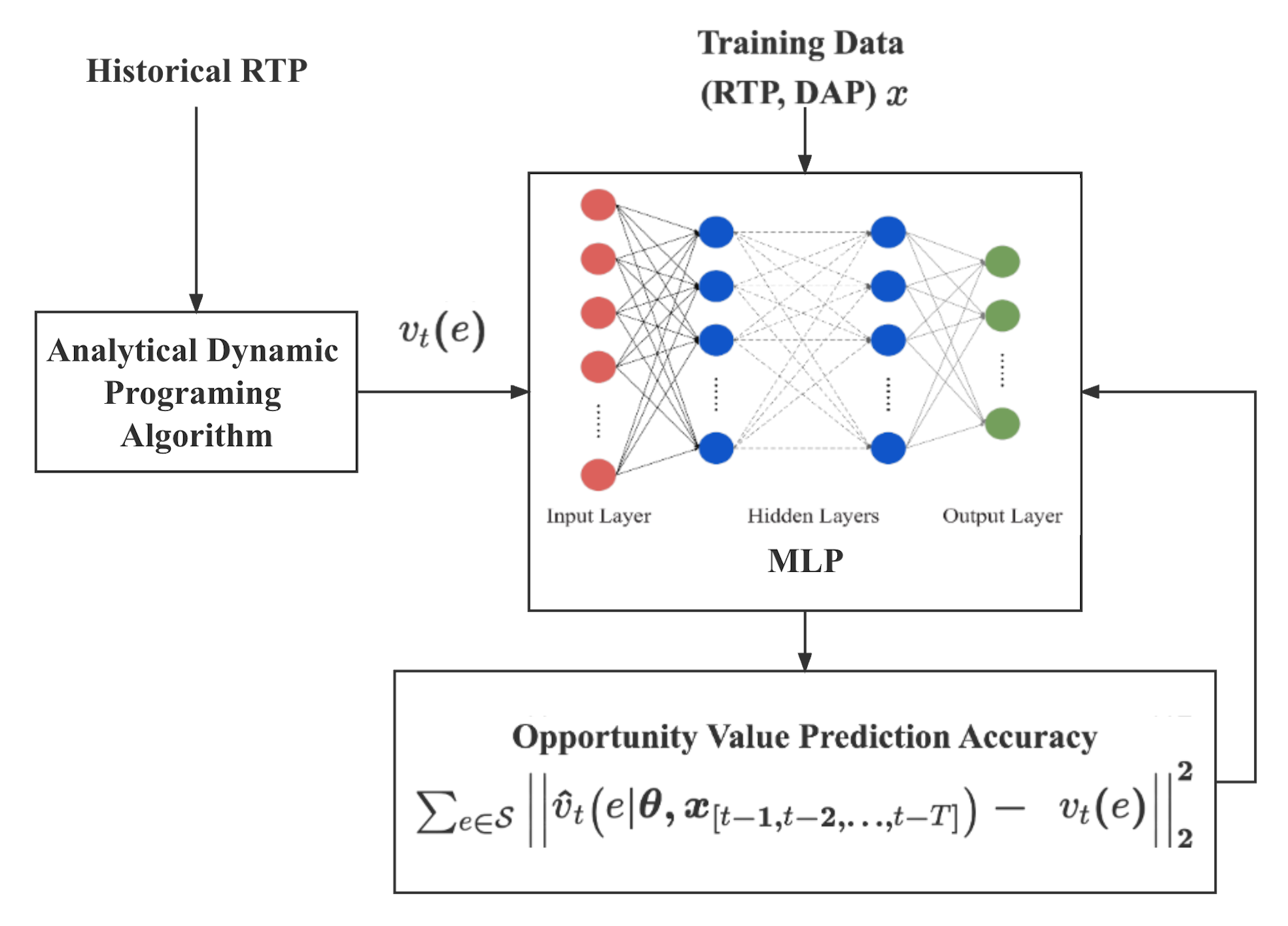 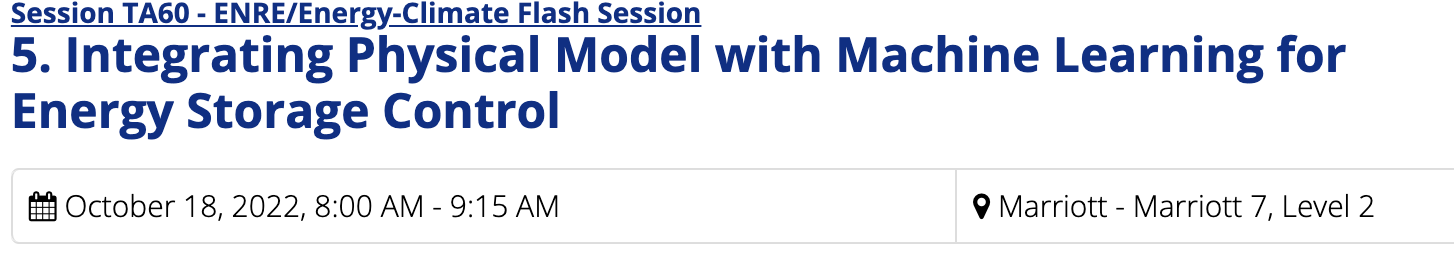 Thank you!
https://bolunxu.github.io/
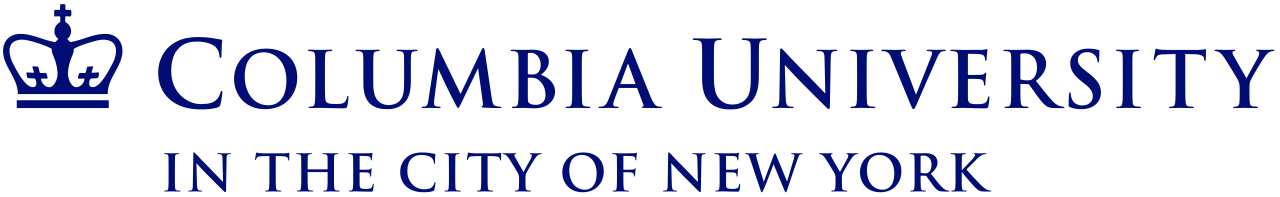 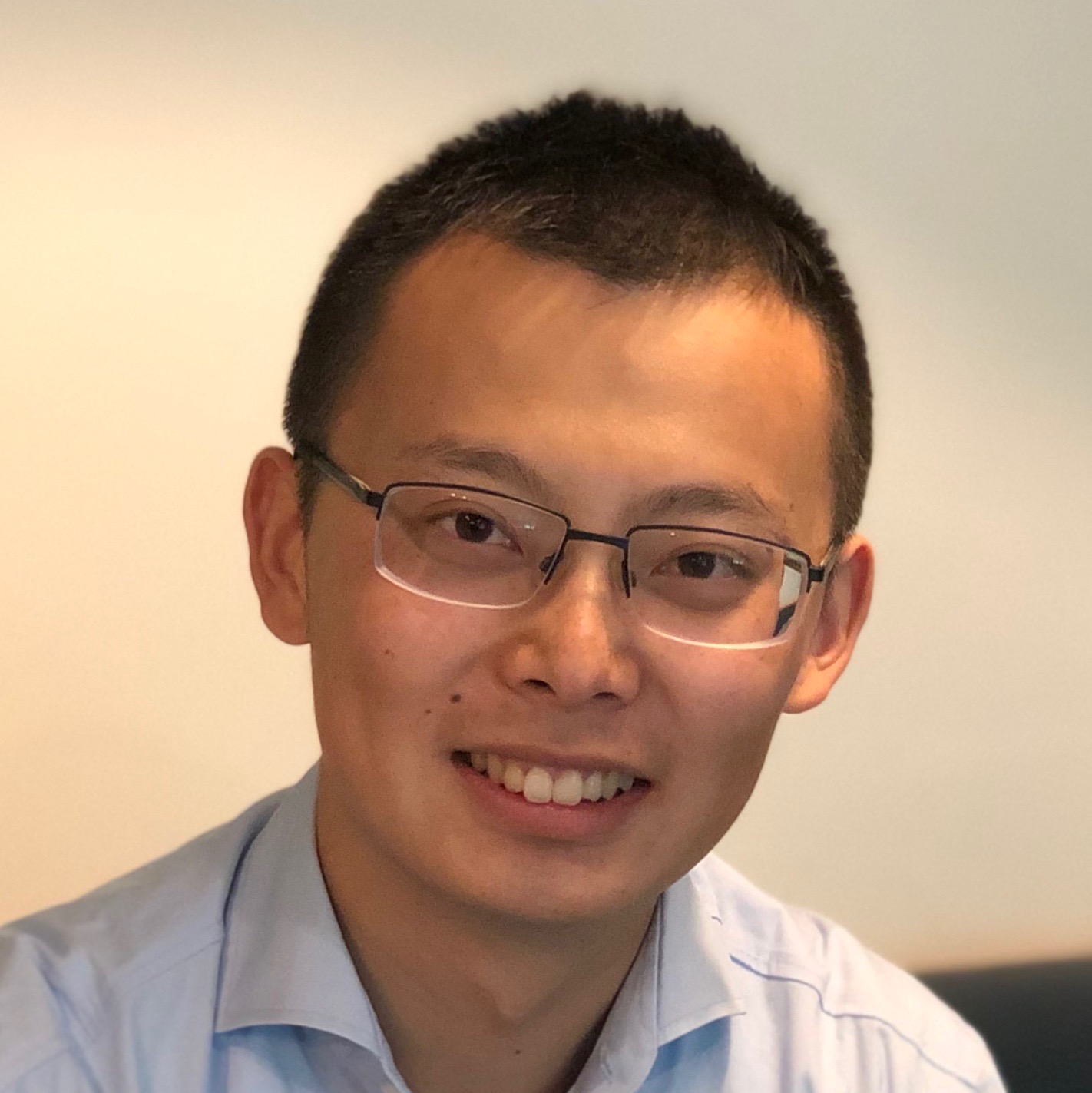 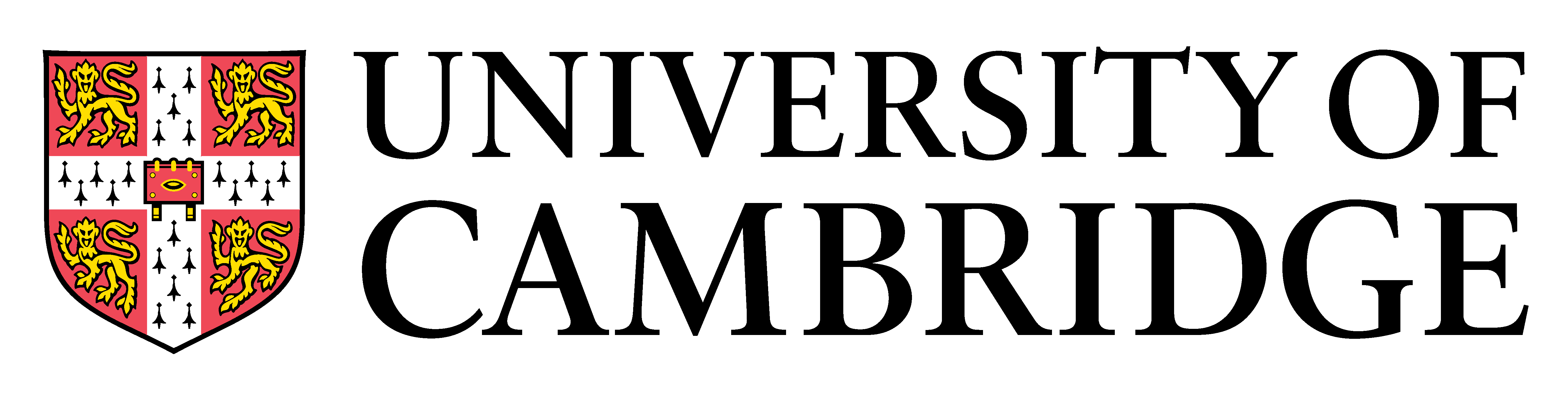 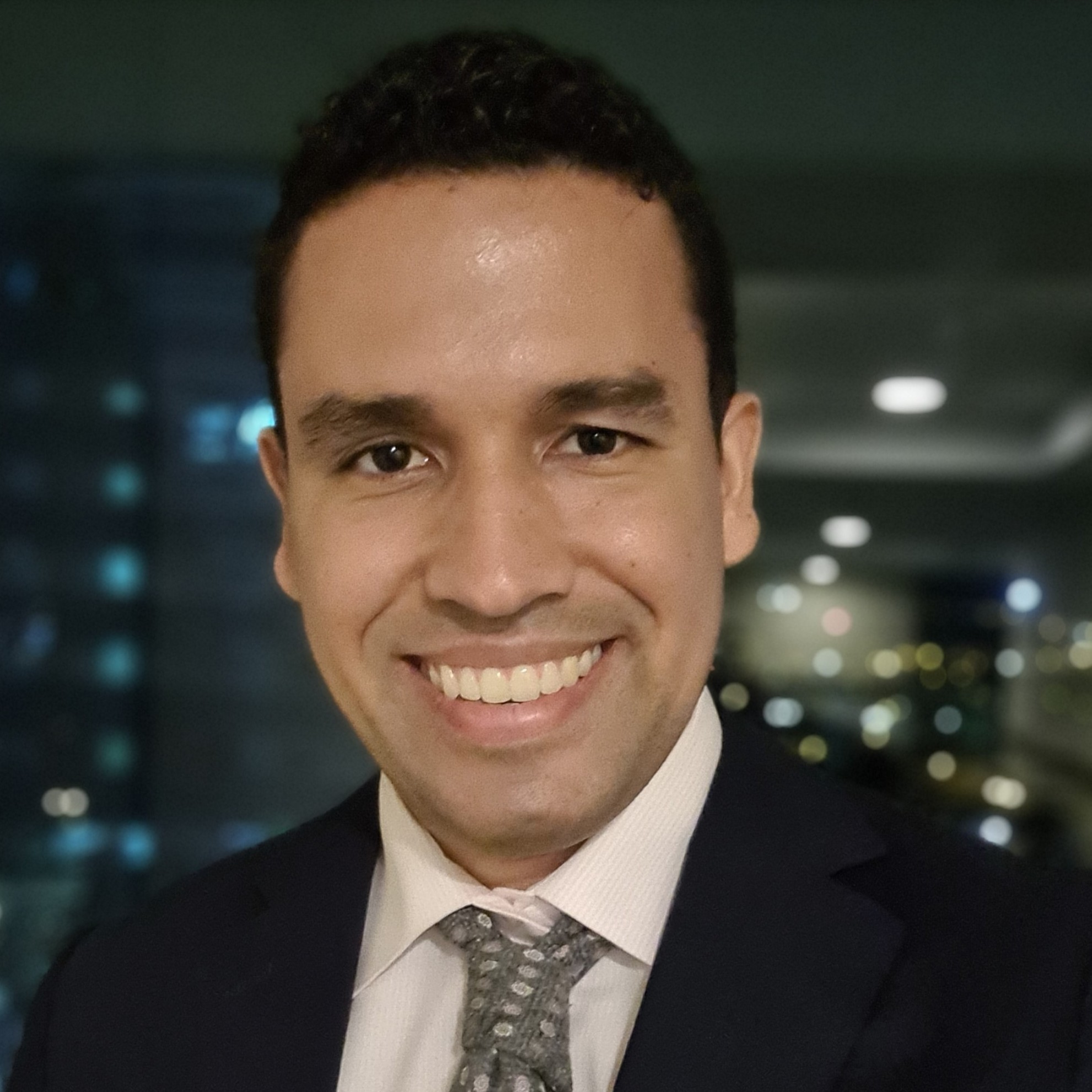 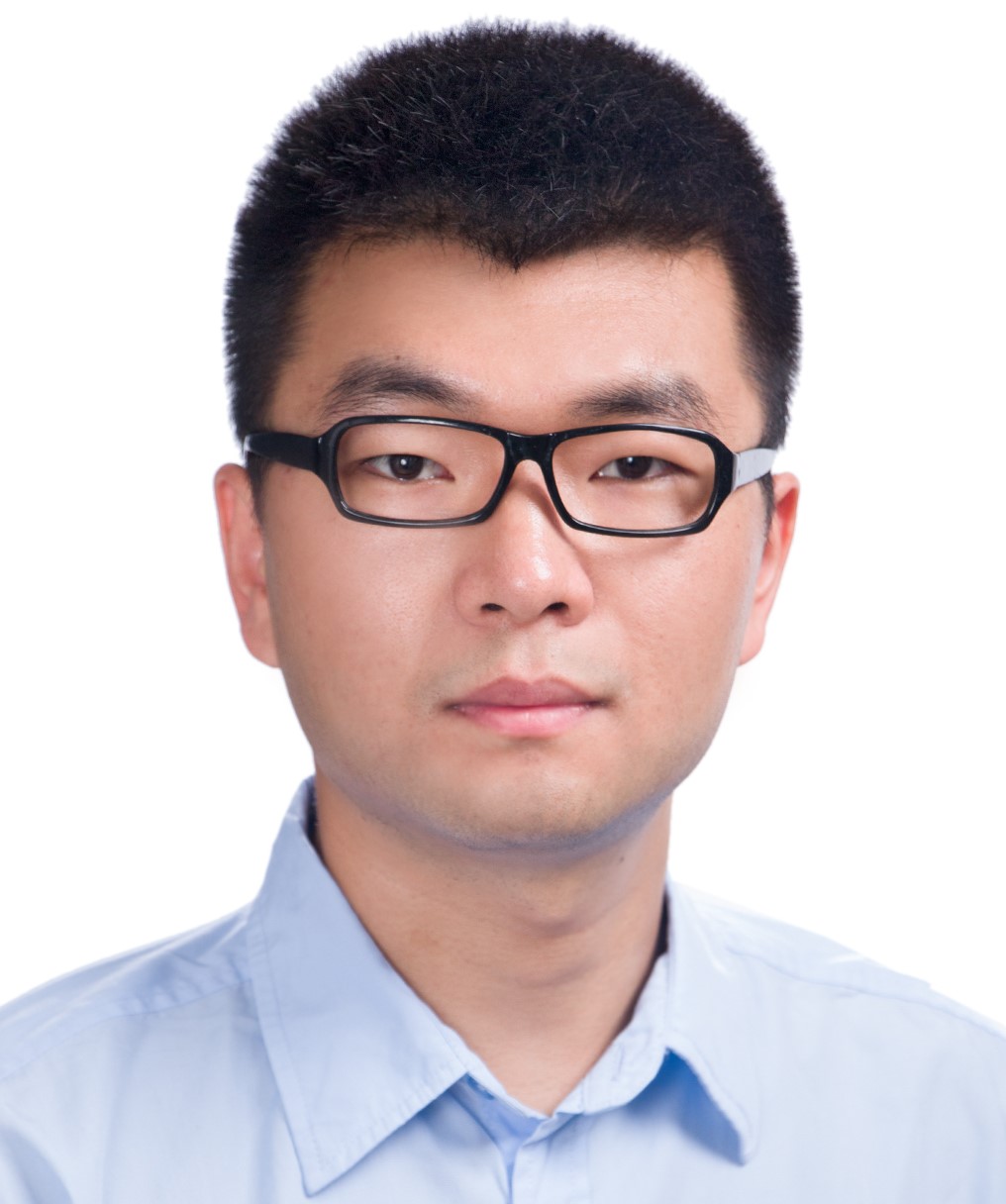 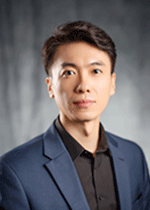 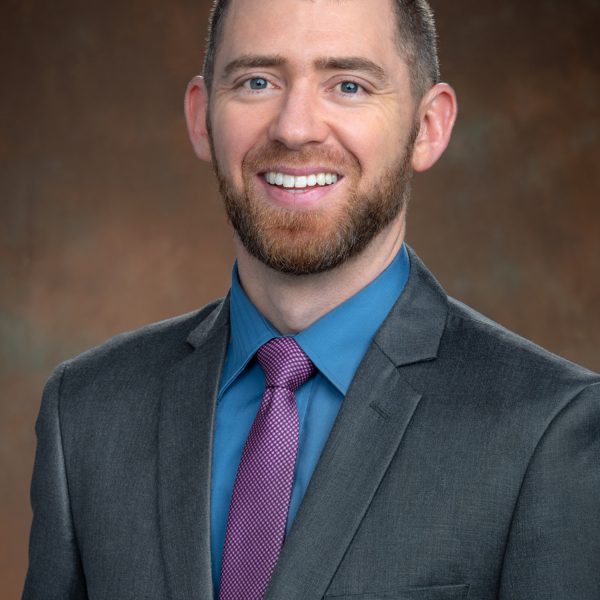 Joshua Jaworski
Xin Qin
Di Wu
Gabe Murtaugh
Bolun Xu
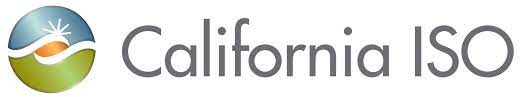 References:

Xu, Bolun, Magnus Korpås, and Audun Botterud. "Operational Valuation of Energy Storage under Multi-stage Price Uncertainties." In 2020 59th IEEE Conference on Decision and Control (CDC), pp. 55-60. IEEE, 2020.

Zheng, Ningkun, Joshua Jerzy Jaworski, and Bolun Xu. "Arbitraging Variable Efficiency Energy Storage using Analytical Stochastic Dynamic Programming." IEEE Transactions on Power Systems (2022).

Zheng, Ningkun, and Bolun Xu. "Impact of Bidding and Dispatch Models over Energy Storage Utilization in Bulk Power Systems." IREP Bulk Power System Dynamics and Control Conference 2022.

Ningkun Zheng, Xin Qin, Di Wu, Gabe Murtaugh, and Bolun Xu. “Energy Storage State-of-Charge Market Model”, https://arxiv.org/pdf/2207.07221.pdf
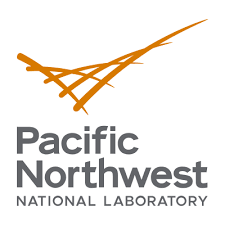